O REMANESCENTE E OS  DISSIDENTESAmin A. Rodor
No Velho Testamento, o remanescente é consistentemente identificado como uma minoria que sobrevive a apostasias e calamidades permanecendo leal a Deus e aceitando as responsabilidades do concerto:II Cron. 30:6Isa. 10:20-22Eze. 6:8,9; 9:4; 14:22Jer. 42:2II Reis 19:30-31Isa. 66:18-19
O remanescente é também descrito como “povo escolhido” (Deut. 7:6-8). Tal eleição deve ser entendida em termos de um chamado para um papel definido dentro da história da salvação, que certamente envolve  privilégios, mas sobretudo, envolve a responsabilidade de um propósito.
O remanescente, da perspectiva bíblica: -herdeiros espirituais do conhecimento das verdades divinas. -responsabilidade missionária.
Com a chegada do “tempo  do fim”, indicado pela profecia bíblica, quando a última mensagem divina deve ser proclamada ao mundo (Apocalipse 14:6-11) – Deus suscitou o “remanescente” final, como designado em Apocalipse 12:17 – com a específica missão de pregar o “evangelho eterno”, para testemunho de todas as gentes.
Historicamente os Adventistas do Sétimo Dia têm se identificado como a “igreja remanescente”
Raízes proféticas:  Daniel 7 e 8 indicam o tempo quando o remanescente final surgiria (depois) do domínio da “ponta pequena”, por 1.260 dias proféticos.  Em Apocalipse 10, os adventistas encontram o movimento milerita e seus desdobramentos posteriores amplamente prefigurados.
Os Adventistas do Sétimo Dia são o único grupo cristão a descobrirem em Apocalipse capítulo 14, a sua mensagem profética.
Os Adventistas se vêem como o único povo que encontra sua mensageira profética em Apocalipse 12:17 e 19:10.
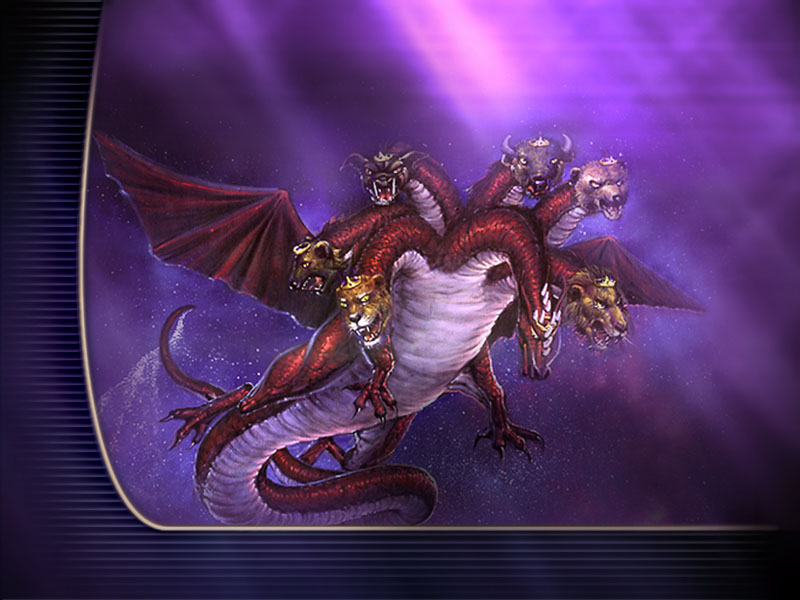 Conspiração Assassina Apocalipse 12
Apocalipse 12 desperta-nos para a realidade de um inimigo – “o dragão vermelho... a antiga serpente, que se chama diabo e satanás, que engana a todo o mundo...” (Apoc. 12:3, 9), enfurecido e em guerra contra o remanescente (v. 17)...
...a fúria do dragão, deve-se notar, tem também dimensão escatológica; ela é intensificada pelo conhecimento de que “resta-lhe pouco tempo” (v. 12). O tempo do fim, portanto, acrescenta nuances específicas à natureza do conflito, na qual a igreja encontra-se envolvida.
Movimentos Separatistas - O Plano B de Satanás.
Características Básicas:1- Alegam possuir nova luz.2- Monomaníacos.3- Mentalidade anti-líder.4- Dividem as igrejas com suas teorias especulativas.5- Individualismo.
Metodologia:Panfletismo.Propaganda negra.Terrorismo verbal.Internet.
Alvo:Envenenar irmãos fracos na própria igreja, com a divulgação do “evangelho” ao reverso, contituído de “más novas”, das faltas e escândalos – imaginários, exagerados ou reais- de pastores, líderes e instituições.
Provavelmente a maioria, senão a totalidade dos Adventistas do Sétimo Dia, concordaria que a Igreja Remanescente – ao mesmo tempo e ironicamente também identificada como Laodicéia, a Igreja Morna – convive hoje com uma urgente necessidade de reavivamento e reforma.
“Um reavivamento da verdadeira piedade entre nós é a maior e mais urgente de todas as nossas necessidades. E buscá-la deveria ser o nosso primeiro esforço.” Select Messages, Vol. I, pág. 121.
“Embora existam males na Igreja, e eles estarão conosco até o fim dos tempos, a igreja nestes últimos dias deve ser a luz do mundo, poluído e desmoralizado pelo pecado. A Igreja, fraca e defeituosa, em necessidade de reprovação, advertência e conselho, é o único objeto sobre a terra, ao qual Cristo concede Sua suprema atenção”. Testemonies for the Church, Vol. 9, pág. 249
Congregacionalismo – sistema de governo eclesiástico marcado por confusão intrínseca e sérias fraquezas administrativas e missiológicas, a sorte que se abateu virtualmente sobre todos os outros grupos protestantes em geral e todas as demais ramificações do milerismo em particular – agora, surge entre nós a última fortaleza da resistência...
A Igreja Adventista que até aqui, de forma extraordinária tem existido como uma comunhão de fé universal e confissão doutrinária, unida em missão, estilo de vida, solidariedade, estrutura e esperança, depara-se com o desafio do divisionismo, com ênfase na independência absoluta da expressão local da Igreja.
Consultada quanto ao uso incorreto de dízimos e ofertas, por líderes da Igreja, Ellen White sugeriu três princípios básicos para se tratar com esta e outras distorções:  “Façais a vossa queixa de maneira clara e aberta, no espírito correto, e às pessoas certas”, e então ela acrescenta,  “... mas não vos afasteis da obra de Deus, provando-vos infiéis, por que outros não estão agindo corretamente”. Testemonies for the Church, Vol. 9, pág. 249
REFORMA SIM. INDEPENDÊNCIA NÃO!
“Deus tem uma igreja,um povo escolhido; e pudessem todos ver como eu tenho visto, quão intimamente Cristo Se identifica com Seu povo, não se ouviria uma mensagem como essa que denuncia a igreja como Babilônia.”A Igreja Remanescente, págs. 16 e 17.
“Se o mundo observar uma perfeita harmonia na igreja de Deus, esta será uma poderosa evidência em favor do cristianismo. Dissensões, diferenças infelizes e rusgas, desonram o nosso Redentor. Tudo isso poderia ser evitado se o eu se submetesse a Deus e os seguidores de Cristo obedecessem à voz da Igreja.  A descrença sugere que a independência individual aumenta a nossa importância, e que é fraqueza submeter nossas próprias idéias e direitos ao adequado veredicto da Igreja; mas deixar-se dominar por tais sentimentos e pontos de vista é inseguro e trará anarquia e confusão...  Que o julgamento individual submeta-se à autoridade da Igreja.” Testemonies for the Church, Vol. 4, pág. 19.
“O Redentor do mundo não sanciona experimentos e exercícios em questões religiosas independentes de Sua Igreja organizada e reconhecida.”Sketches for the Life of Paul, pág. 31
“Eu sei que o Senhor ama a Sua Igreja. Ela não deve ser desorganizada ou fragmentada em átomos independentes. Não há a mínima consistência nisto; não há a mínima evidência de que isto deva acontecer!” The Remanant Church, pág.53
“Não podemos nos afastar agora um só passo do fundamento que Deus estabeleceu. Não podemos agora entrar em qualquer nova organização; pois isto significa apostasia da verdade...
...Deus tem uma Igreja sobre a terra, a qual é o Seu povo escolhido. Ele não está liderando grupos separatistas. Ele não está liderando um aqui e outro lá, mas um povo”. Mensagens Escolhidas Vol.2, pág. 390
“Fui instruída a dizer aos Adventistas de todo o mundo, [que] Deus chamou-nos como um povo para ser-Lhe um tesouro peculiar. Ele tem indicado que Sua igreja na terra deverá permanecer perfeitamente unida no Espírito e no conselho do Senhor dos exércitos até o fim do tempo.” Select Messages, Vol. 2, pág.397
“Nenhum conselho ou sanção é dado na Palavra de Deus, de que aqueles que crêem na mensagem do terceiro anjo sejam levados a supor que eles podem se separar. Isto vós podeis concluir para sempre. São as mentes divisivas e não santificadas que encorajam um estado de desunião... Não deve haver qualquer separação neste grande tempo de prova.” Select Messages, Vol. 3, pág. 397
CicloChamadoApostasiaNovo Chamado
Estratégia de Deus para o Tempo do Fim:Não existe qualquer provisão profética para um novo remanescente em substituição ao Movimento Adventista.Apoc. 3 e 12.
A Sacudidura. Nas cenas finais da história, ao contrário das reformas tradicionais, são os infiéis, não os fiéis, que deixarão a Igreja.
“Haverá uma sacudidura [peneiramento]. A palha deve, no tempo certo, ser separada do trigo. Porque a iniqüidade aumenta, o amor de muitos se esfria. Este é precisamente o tempo quando o gemido deverá ser mais forte. Haverá uma separação de nós por parte daqueles que não apreciaram a luz nem caminharam nela”.Testemonies to Ministers, págs. 45 e 46.
Quem são os que deixarão a Igreja sob a ação da sacudidura, identificados de forma geral sob as figuras do “joio”,  “palha”,  e  “mornos”?  Ellen White, em seus vários escritos sugere uma ampla identificação:
“Os auto-enganados”  (Testemonies Vol. 4, págs. 8, 90; Vol. 5, págs. 211, 212) “Os descuidados e indiferentes” (Idem, Vol. 1, págs. 182)
“Os ambiciosos e egoístas” (Early Writings, pág. 269)“Os que se recusam sacrificar” (Idem, pág. 50)
“Os orientados pelo mundanismo” (Testemonies, Vol. I, pág. 288) “Os que transigem e comprometem a verdade” (Idem, Vol. 5  pág. 81) “Os desobedientes” (Idem, Vol. I, pág. 187)
“Os invejosos e críticos” (Idem, pág. 251) “Os que acusam e condenam” (The Upwar Look,  pág. 122) “A classe conservadora superficial” (Testemonies, Vol. 5 , pág. 463) “Os que não controlam o apetite” (Idem, Vol. 4, pág. 31, 232)
“Aqueles que promovem a desunião” (Review and Herald, 18 de junho de 1901) “Os estudantes superficiais da Bíblia” (Testemonies to Ministers, pág. 112)“Aqueles que perderam a fé no dom profético” (Selected Messages, livro 3, pág. 84).
Efésios 4: 11-14II Timóteo 4:1-5
“O tempo está rapidamente se aproximando quando haverá grande perplexidade e confusão. Satanás vestido de anjo, enganará, se possível, os próprios eleitos...Todo vento de doutrina estará soprando...Aqueles que confiam no intelecto, no gênio ou nos talentos não estarão à frente das colunas e fileiras...
...Na última solene obra poucos grandes homens estarão envolvidos...O tempo não está muito distante quando o teste virá a toda a alma...miutas estrelas que admiramos por seu brilho então se extinguirão em trevas.” Testemonies for the Church, Vol V, págs. 80-81
“É pelas falsas teorias e as tradições, que Satanás obtém poder sobre a mente do homem.” Evangelismo, 589.“Será pela introdução de falsas teorias que sobrevirá a sacididura ao povo de Deus.” Testemunhos para Ministros e Obreiros Evangélicos, 112.
“A igreja talvez pareça como prestes a cair, mas não cairá.” Mensagens Escolhidas, Vol. II, pág.380.